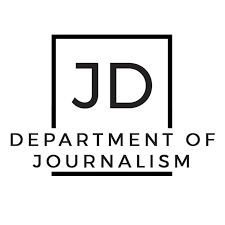 Сторітелінг під час війни


Любченко Юлія Валеріївна – к.н.соц.ком., 
доцентка кафедри журналістики ЗНУ
СТАНДАРТИ ПІД ЧАС ВІІЙНИ
Основні стандарти і чи варто 

їх дотримуватись?
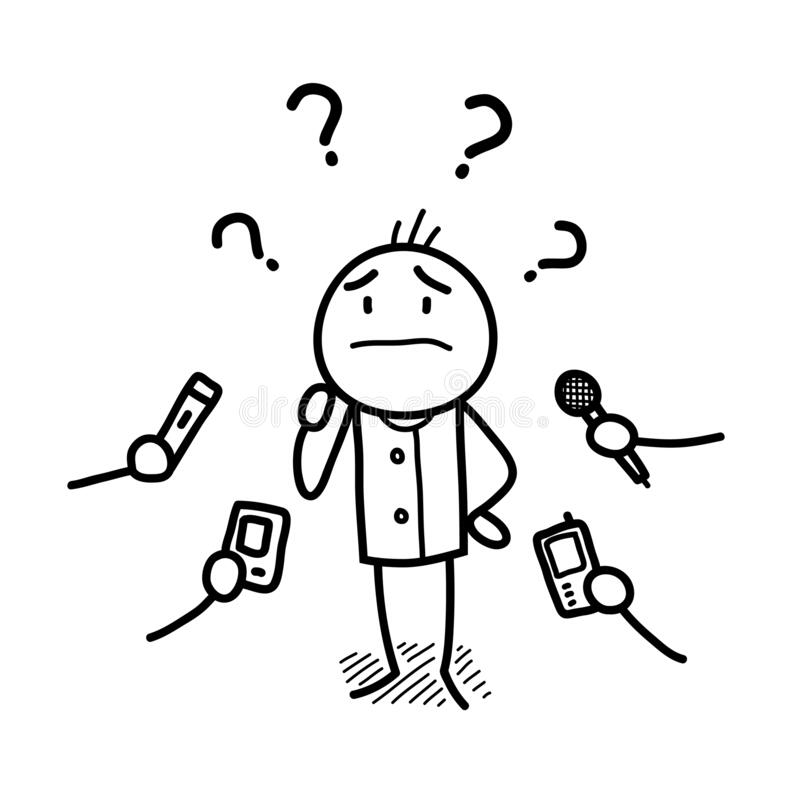 СКЛАДНОЩІ ЖУРНАЛІСТІВ ПІД ЧАС ВІЙНИ
«Нові виклики, з якими ми не стикались» – дослідження Комісії з журналістської етики (21.03.2022 – 31.03.2022)

Мета опитування – дослідити складнощі роботи журналістів під час воєнного стану та виробити шляхи їх подолання через  надання роз’яснень та рекомендацій. 

70% опитаних знайомі з Наказом ЗСУ №73 від 3 березня 2022 року про роботу журналістів під час війни, 23% не знали про Наказ, 7% – зазначили, що їм важко відповісти.

У 58% повністю або частково виникають складнощі в роботі під час висвітлення тем, пов‘язаних з війною, лише у 30% складнощів не виникає, а 12% не змогли відповісти.
87% опитаних медійників обов‘язково верифікують інформацію, перш ніж її поширити, 12% – верифікують частково, 2% – важко відповісти.

74% опитаних медійників вдається тримати баланс між бажанням терміново розмістити отриману інформацію та верифікацією цієї інформації, 23% вважають, що частково вдається і 3% –  інше.

У 61% опитаних медійників виникають або частково виникають складнощі з воєнною термінологією (наприклад – різницею між бомбардуванням і обстрілами, між переселенцями та біженцями, між воєнним і військовим злочином), при цьому у 37% складнощів взагалі не виникає, 2% – інше.
89% опитаних вважають, що Кодекс етики українського журналіста має бути дотриманим або частково дотриманим під час воєнного стану, лише 11 % було важко відповісти на це питання.

65% опитаних помічали порушення або часткове порушення журналістських стандартів під час воєнного стану в Україні. При цьому 14% не помічали порушень, а 21% було важко відповісти на це запитання.
Рекомендації Комісії з журналістської етики щодо інформації, яку не можна розголошувати в медіа під час воєнного стану


https://cje.org.ua/statements/rekomendatsii-komisii-z-zhurnalistskoi-etyky-shchodo-informatsii-iaku-ne-mozhna-rozgholoshuvaty-v-media-pid-chas-voiennoho-stanu/
ПОДКАСТИ ПРО ВІЙНУ

Подкаст “Напалм”  - подкаст від “Бабель”  - це подкаст про фотографів, журналістів, кухарів, аптекарів, військових, лікарів, продавчинь, програмістів. Словом, це подкаст про українців, які переживають війну.  https://soundcloud.com/babel_ua/sets/napalm

Музейний подкаст – проєкт Національного музею історії України у ІІ світовій війні  https://www.warmuseum.kiev.ua/_ua/news/podcast/index_1.php

Щоденник війни – подкаст Дар’ї Коломієць https://podcasts.nv.ua/ukr/podcast/329-schodennyk-vijny.html

Сирена – подкаст від видання “Грати” https://podcasts.nv.ua/ukr/podcast/333-syrena.html
[Speaker Notes: Товій війні]
Поради Інституту міжнародної журналістики імені Еріха 
Броста при Дортмундському технічному університеті.


Інструкції щодо інтерв’ю з людьми, які пережили травму
ДЯКУЮ ЗА УВАГУ!